New 10 Chips Test
test board v1.21
Xiaoxu Zhang  2022/12/01
Chip W9R3
no apulse: no output
apulse but vin=0: output
maybe caused by crosstalk
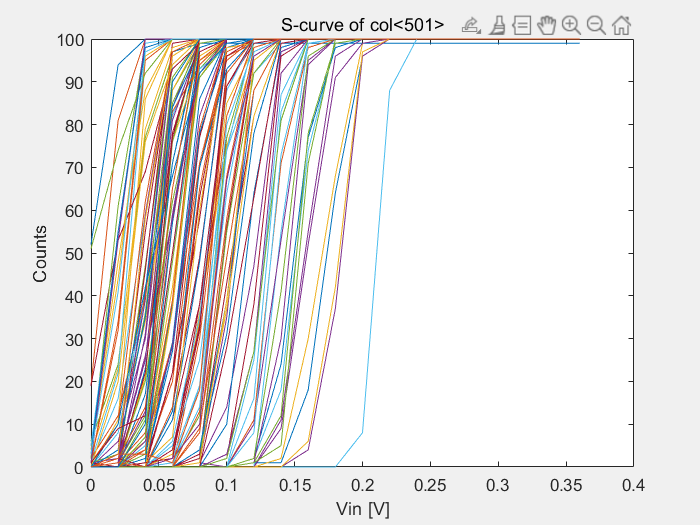 ITHR32
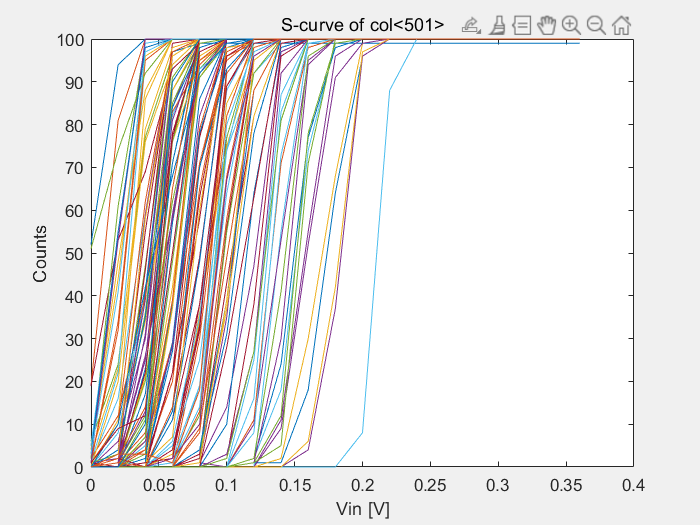 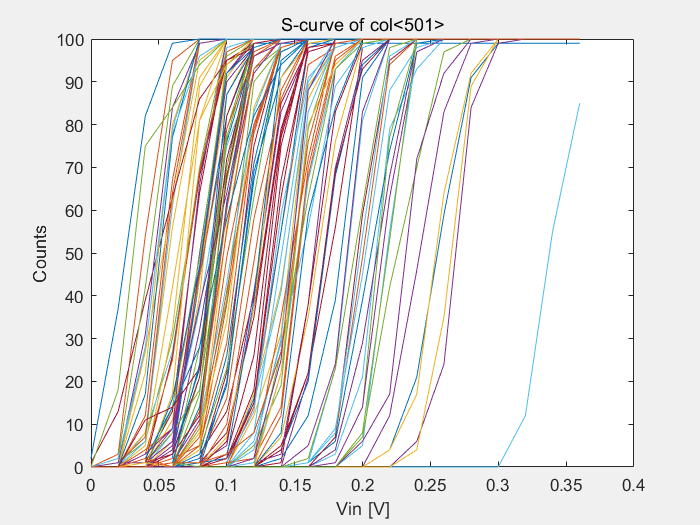 PSUB electrical grounding
Chip W9R4
threshold get lager with column number
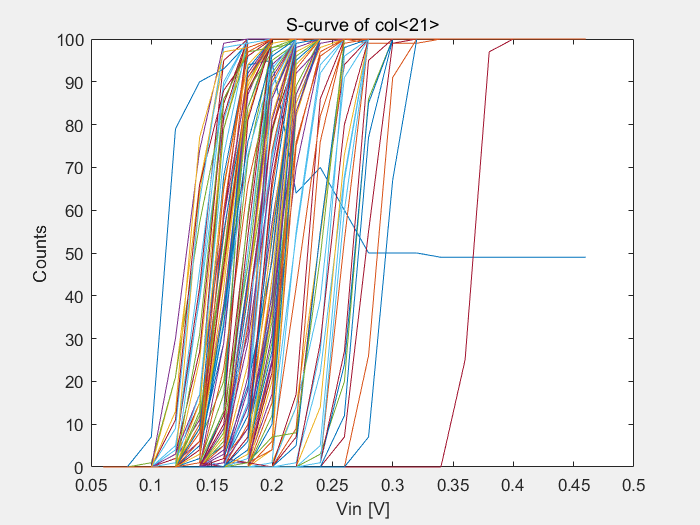 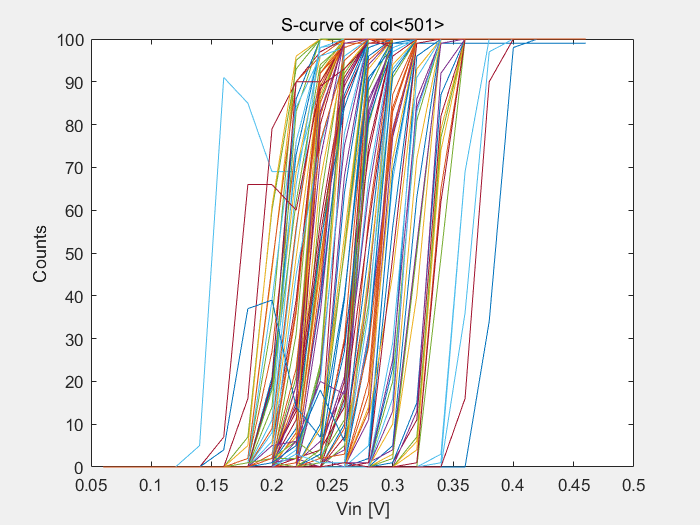